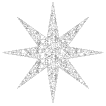 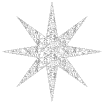 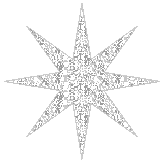 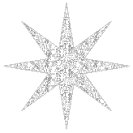 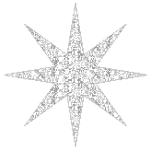 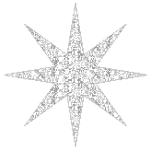 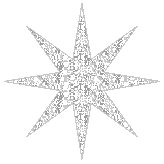 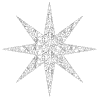 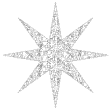 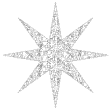 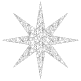 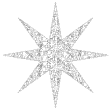 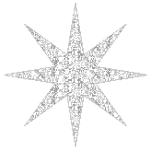 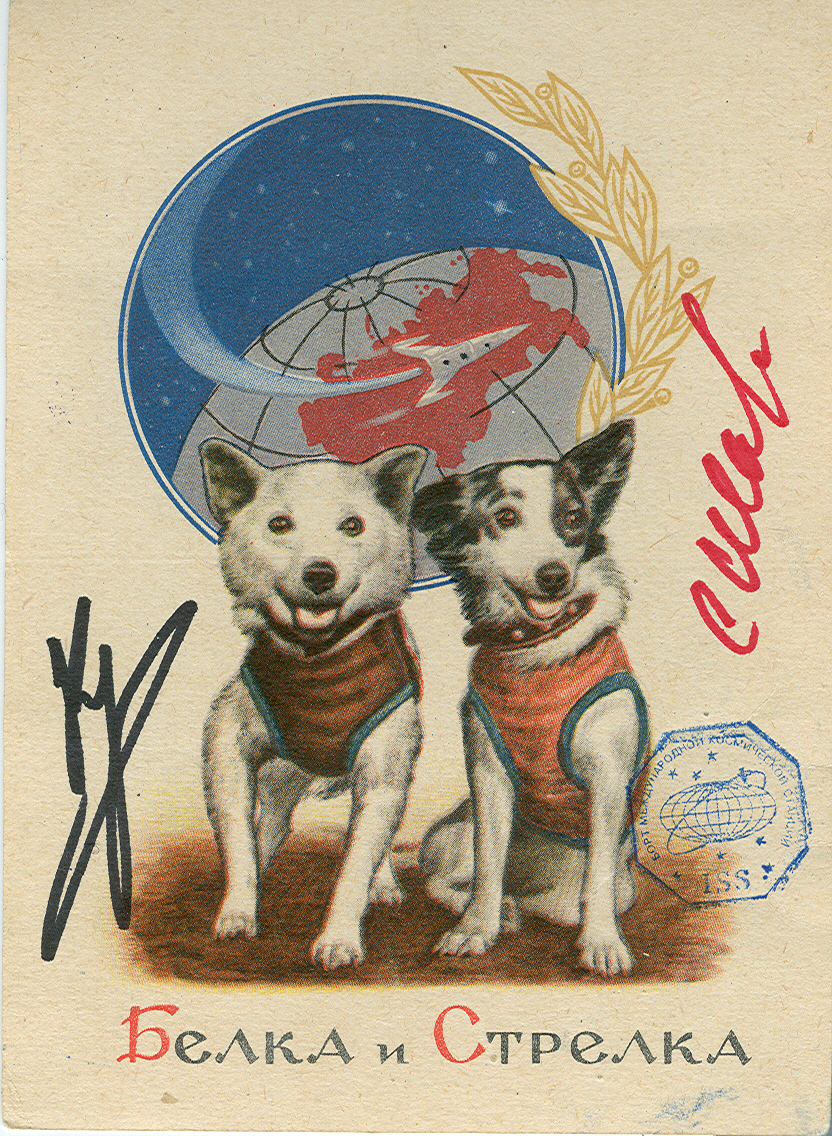 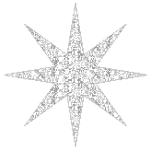 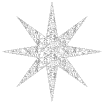 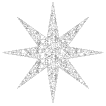 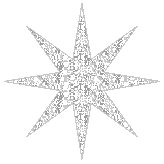 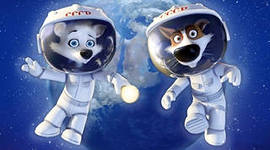 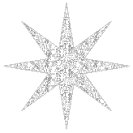 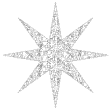 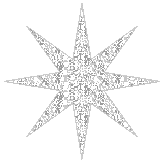 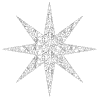 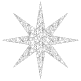 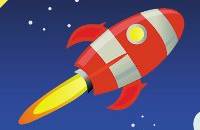 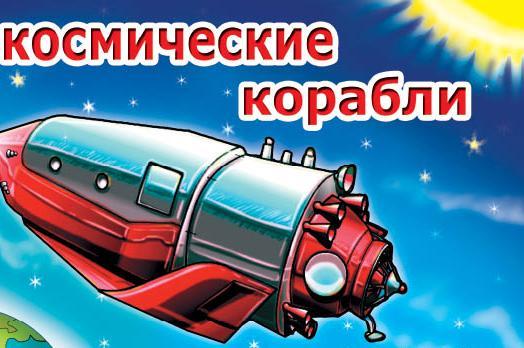 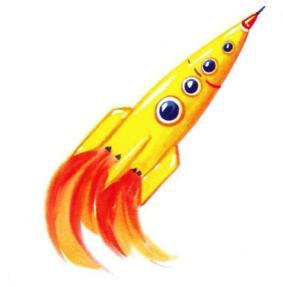 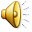 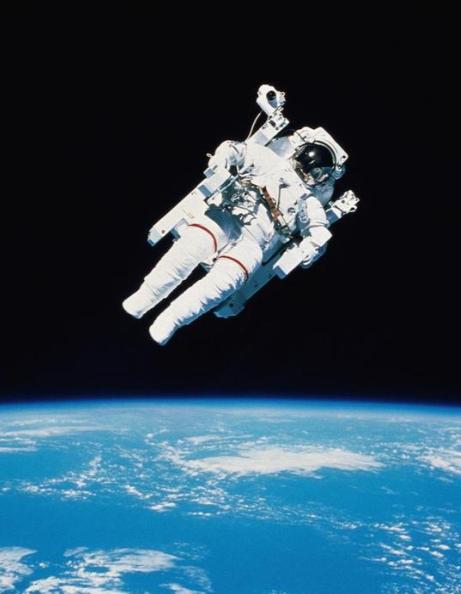 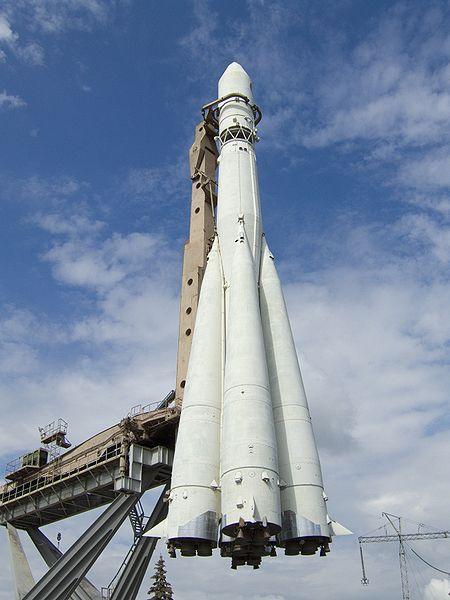 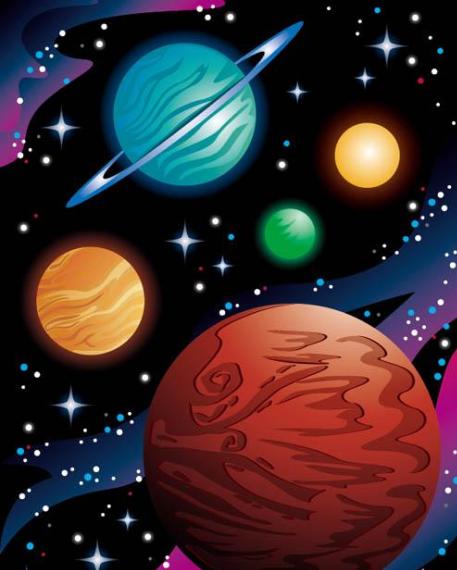 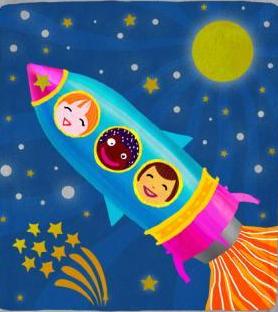 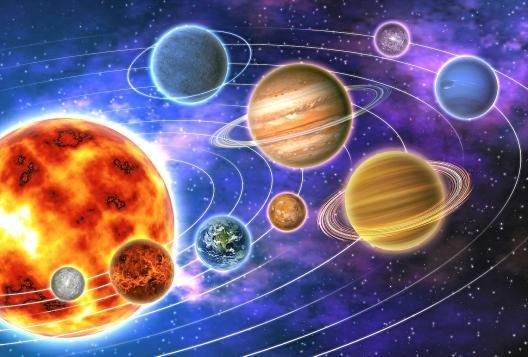 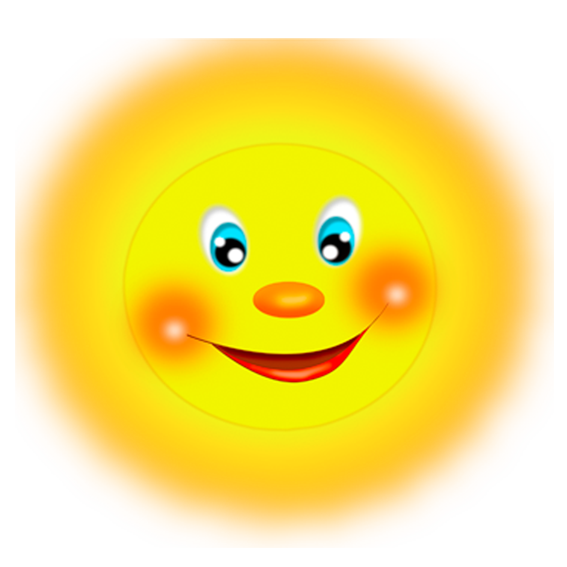 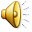 Земля
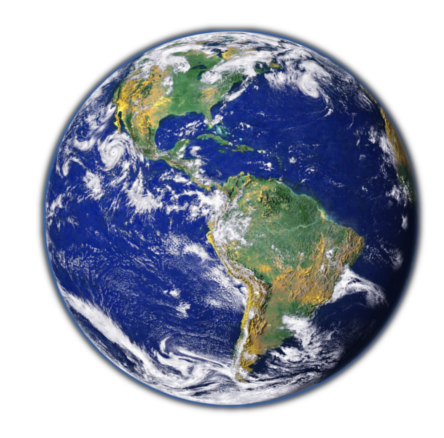 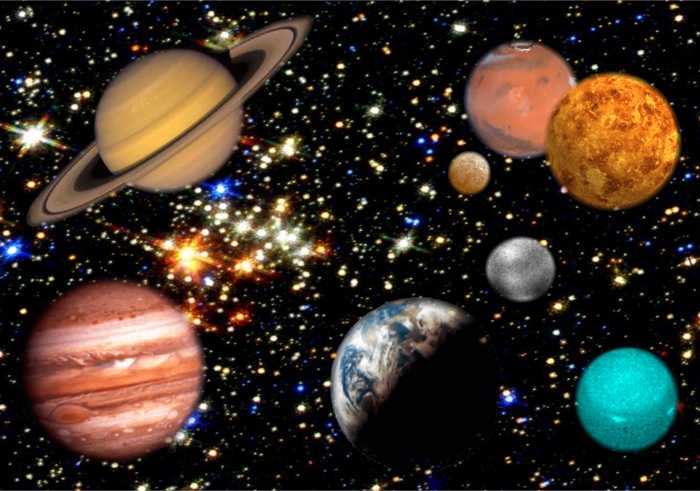 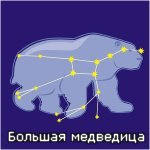 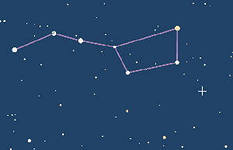 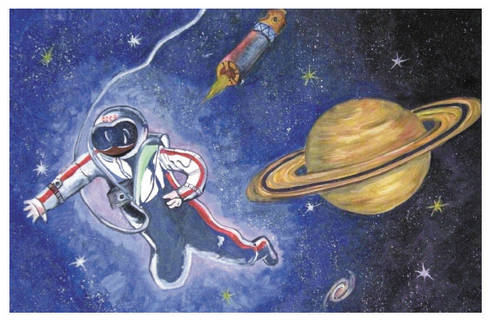 Мы корабль построим сами, 
Понесемся над лесами, 
Понесемся над полями, 
А потом вернемся в Садик.
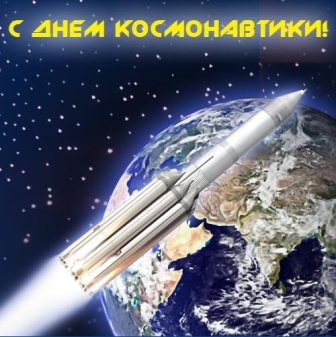